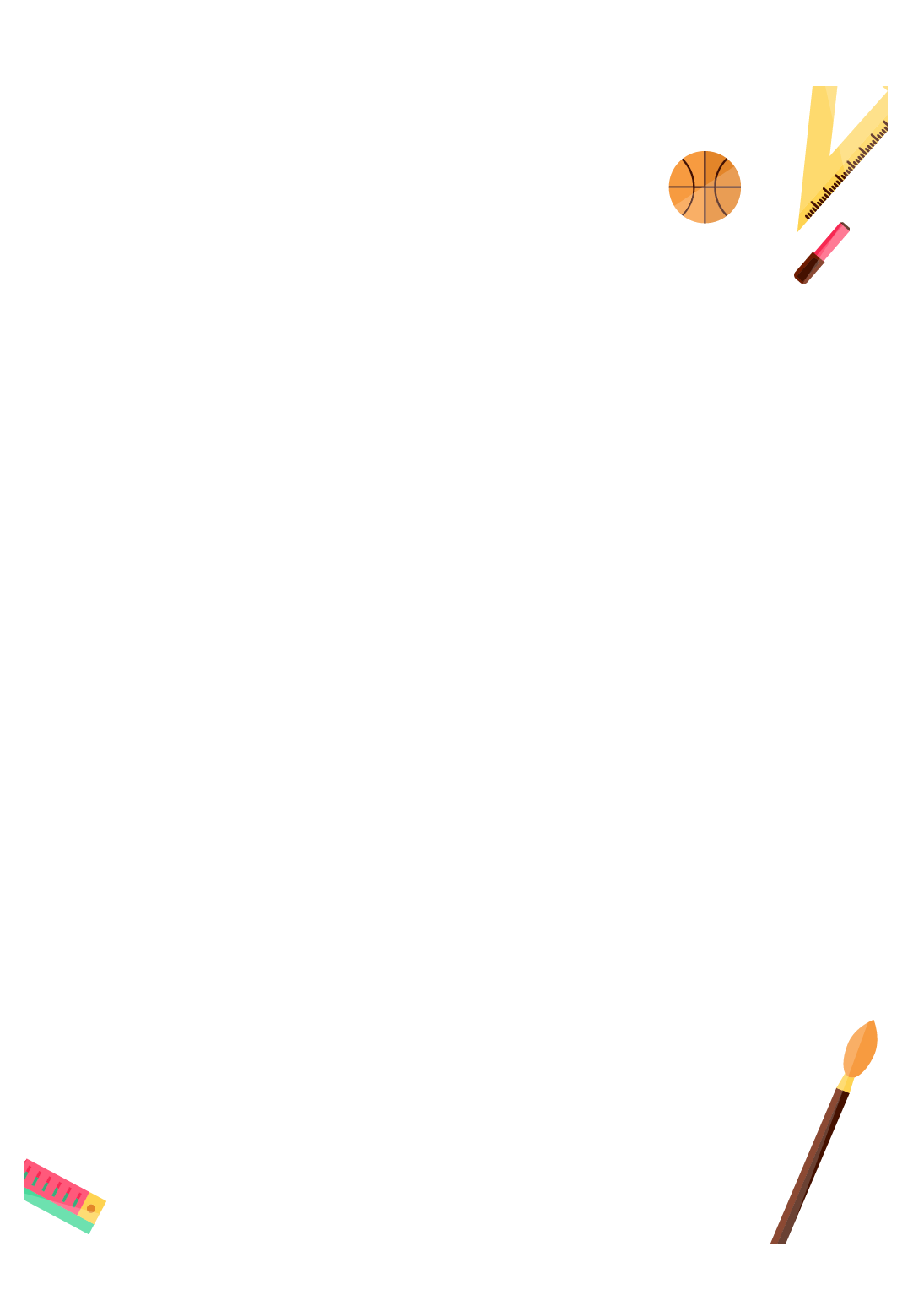 CHỦ ĐỀ 2
PHÉP CỘNG, PHÉP TRỪ TRONG PHẠM VI 20
BÀI 11
PHÉP TRỪ (QUA 10) TRONG PHẠM VI 20
Tiết 2
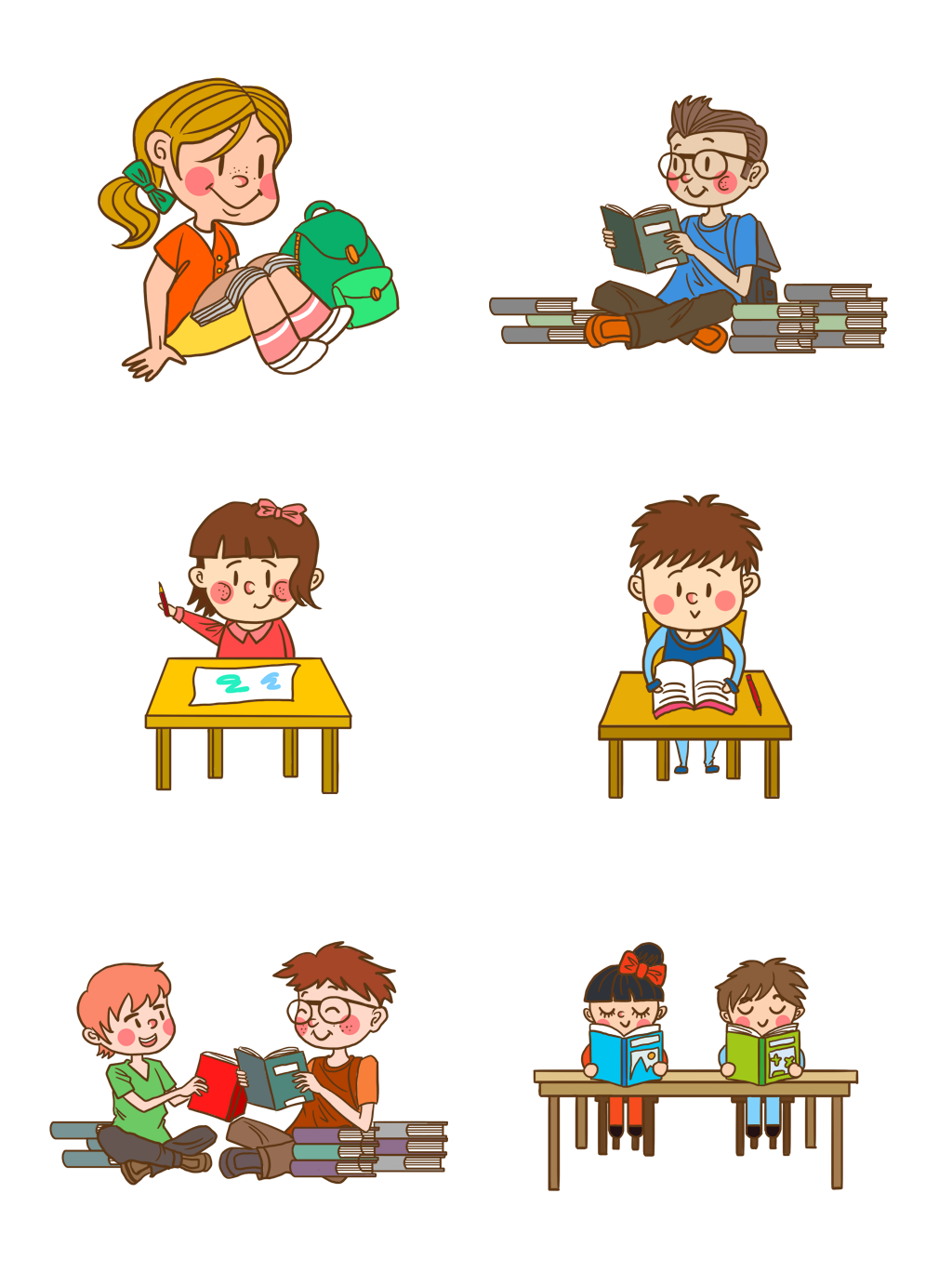 [Speaker Notes: Bài giảng thiết kế bởi: Hương Thảo - tranthao121006@gmail.com]
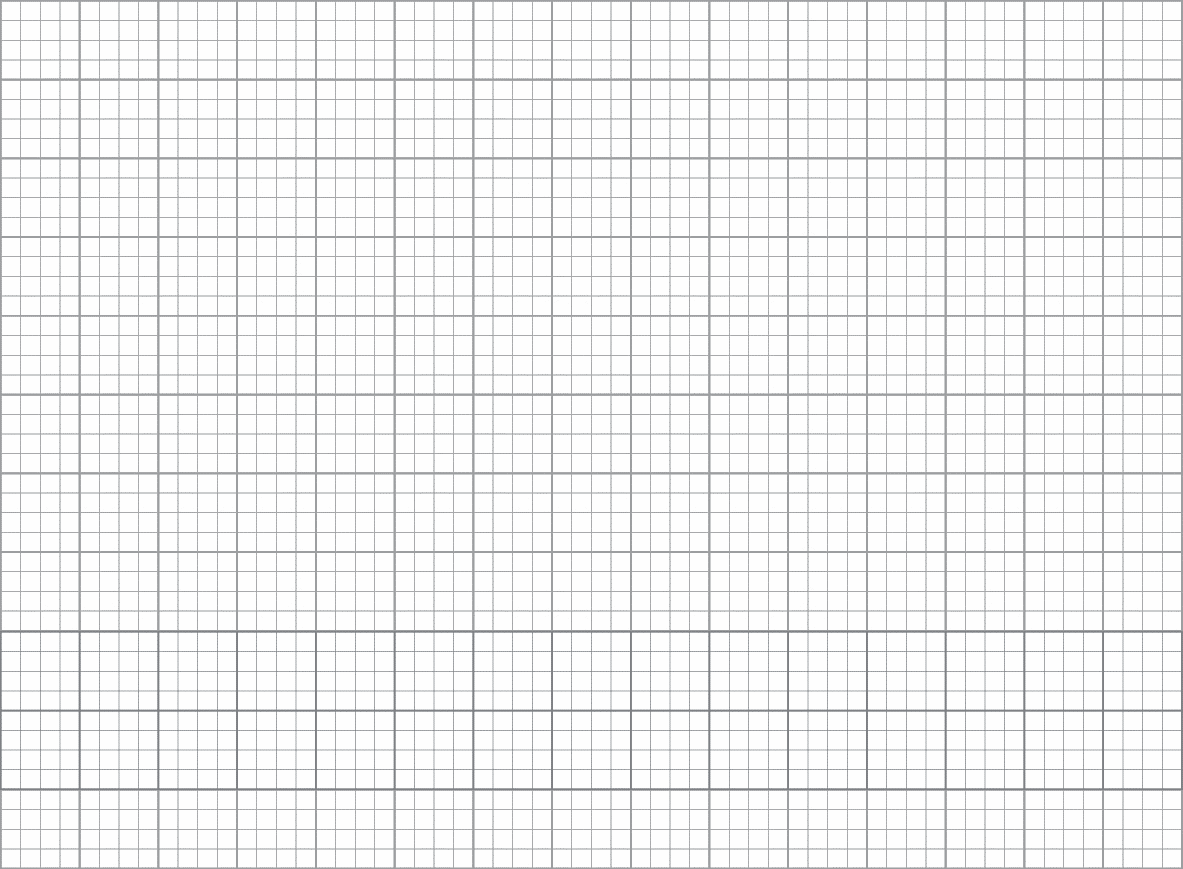 Thứ Tư ngày 13 Ǉháng 10 năm 2021
TǨn
PǗ˛p Ǉrừ (Ǖίa 10) ǇrΪg ιạm ν΅ 20
(TΘĞt 2)
[Speaker Notes: GV hướng dẫn HS cách trình bày nội dung đoạn văn vào vở. 
Đầu đoạn cần lùi 1 ô li to. Viết hoa đúng quy cách…]
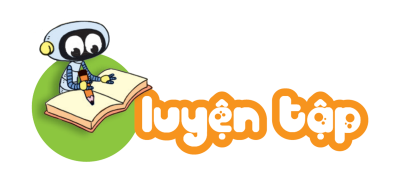 Tính 12 – 4 
Tách: 12 = 10 + 2
10 – 4 = 
     + 2 =
b)   Tính 13 – 6 
Tách: 13 = 10 + 
10 –         = 
      +       =
1
?
?
?
3
?
?
?
6
?
6
4
6
8
?
3
4
?
7
12 – 4 =
13 – 6 =
?
?
7
8
2
Tính nhẩm
7
9
8
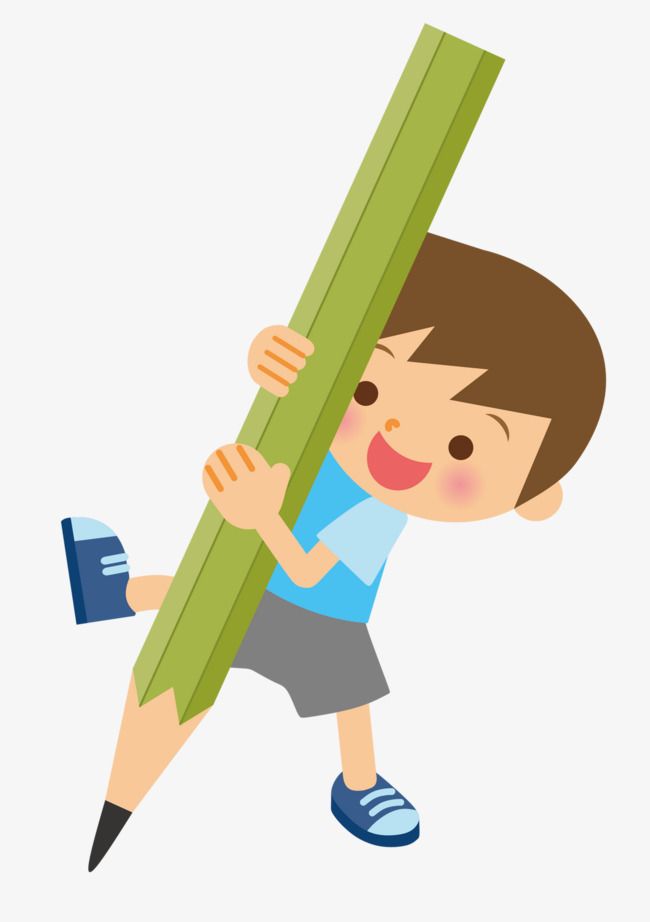 3
5
4
12 – 3 =
12 – 7=
12 – 4 =
12 – 8 =
12 – 5 =
12 – 9 =
12 – 6 =
12 – 2 =
?
?
?
?
?
?
?
?
6
10
3
Số?
6
4
8
7
5
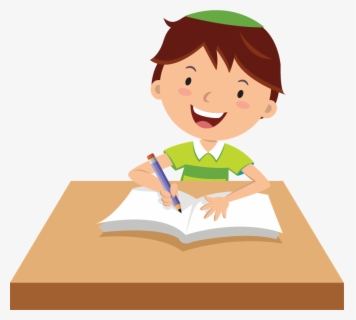 4
Tìm bông hoa cho ong đậu. Bông hoa nào có nhiều ong đậu nhất?
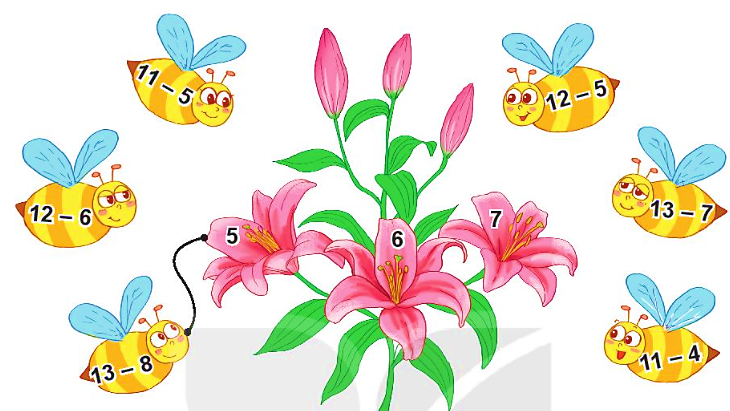  Bông hoa số 6 có nhiều ong đậu nhất.
Mai có 13 tờ giấy màu, Mai đã dùng 5 tờ giấy màu để cắt dán bức tranh. Hỏi Mai còn lại bao nhiêu tờ giấy màu?
5
Tóm tắt:
Có          : 13 tờ giấy màu
Đã dùng : 5 tờ giấy màu
Còn lại   : … tờ giấy màu?
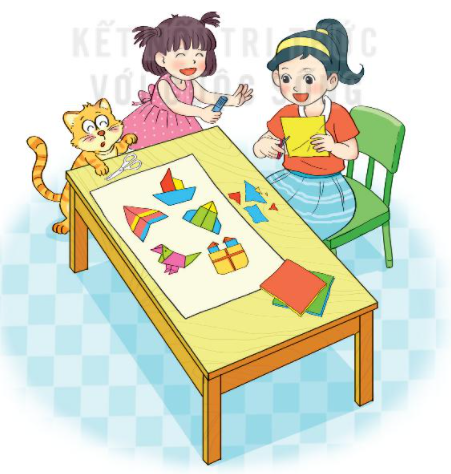 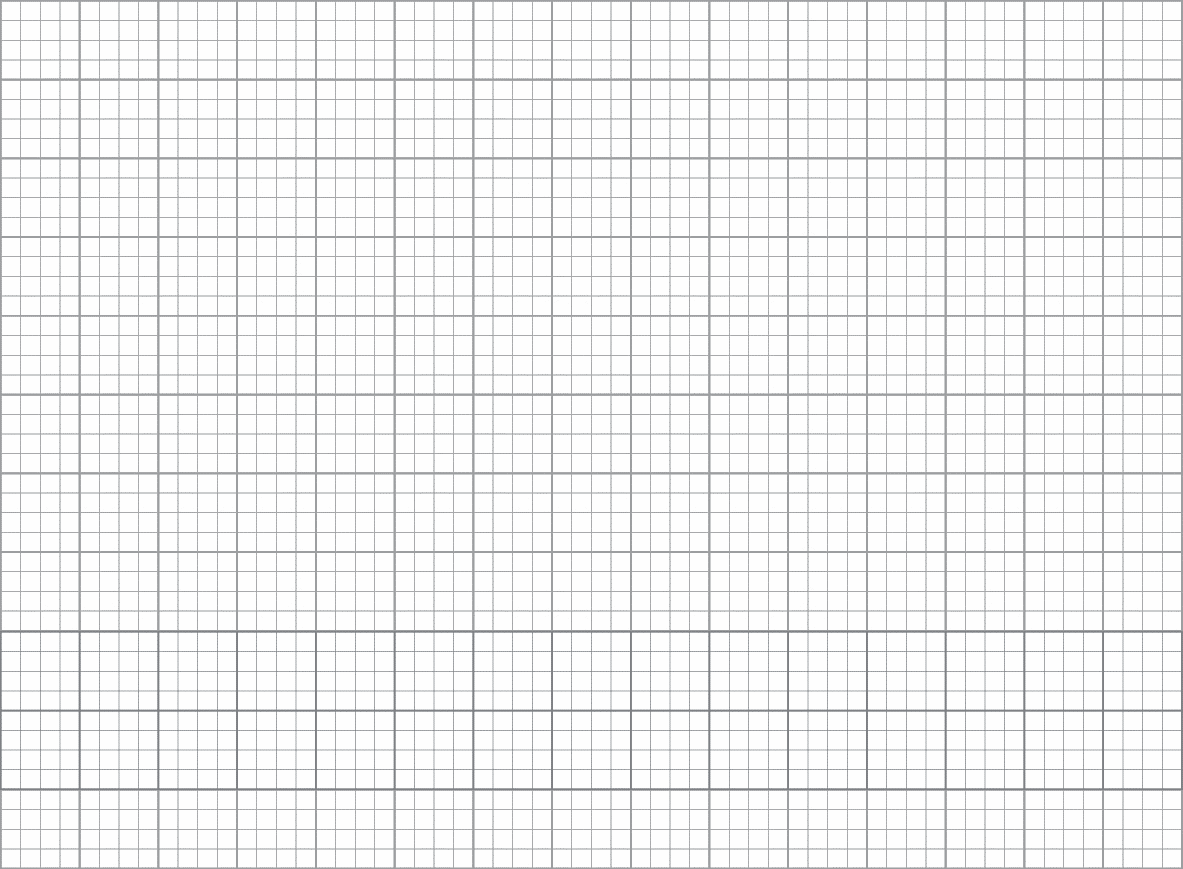 Bài 5 trang 43
Tóm tắt:
Có        : 13 tờ giấy màu
Đã dùng : 5 tờ giấy màu
Còn lại  : … tờ giấy màu?
Bài giải
Số Ǉờ giấy jàu cŜ lại là:
13 — 5 = 8 (tờ)
Đáp số: 8 tờ giấy màu
[Speaker Notes: GV hướng dẫn HS cách trình bày nội dung đoạn văn vào vở. 
Đầu đoạn cần lùi 1 ô li to. Viết hoa đúng quy cách…]
Củng cố bài học
Hương Thảo: tranthao121004@gmail.com